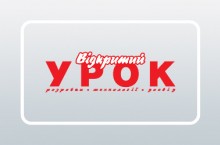 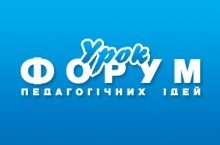 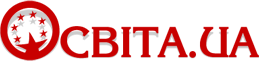 Шановна Галина Борисівна!Дякуємо за участь у Форумі педагогічних ідей "УРОК".Ваша робота «Календарне планування з фізики 10 – 11 класи»  розміщена у розділі нашого сайту "Форум педагогічних ідей "УРОК":  «Методика та технологія» :http://osvita.ua/school/lessons_summary/edu_technology/37063/(Дивіться роботи за 17-09-2013)
З повагою,Форум педагогічних ідей "УРОК"Адреса в Інтернеті: http://osvita.ua/publishing/urok/Електронна адреса: forum@osvita.ua